Fleurance, 11/08/16
JMLL/Exponentielle
0
Exponentielle

Jean-Marc Lévy-Leblond
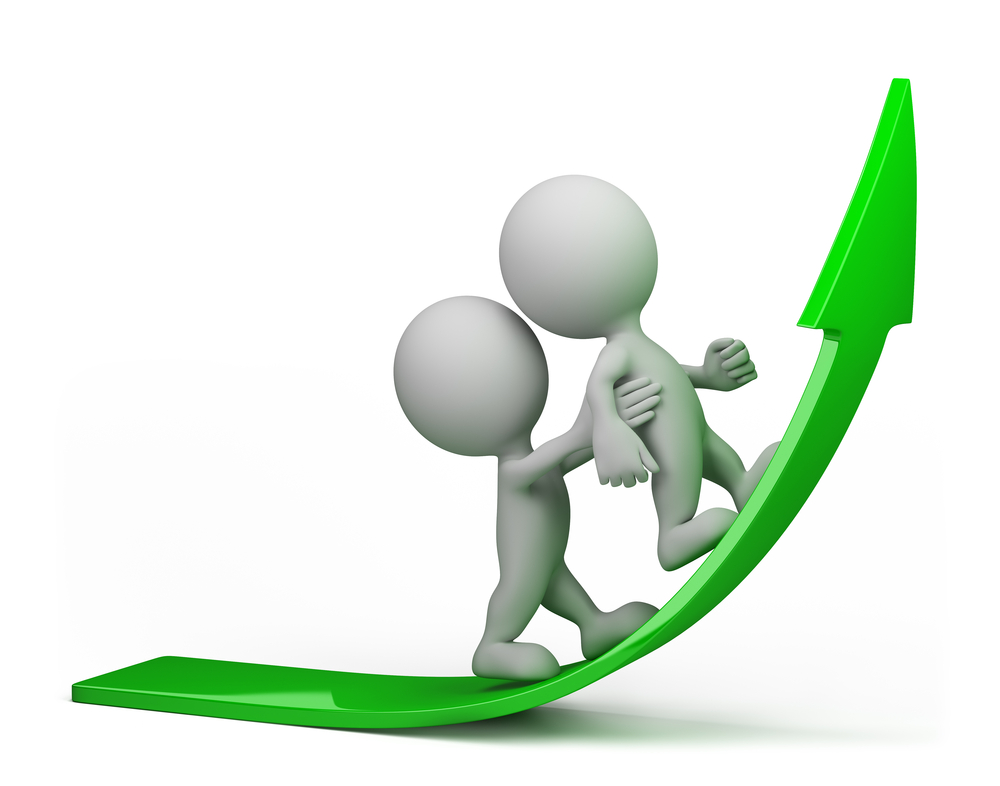 Fleurance, 11/08/16
JMLL/Exponentielle
1
Exponenciel

Jean-Marc Lévy-Leblond
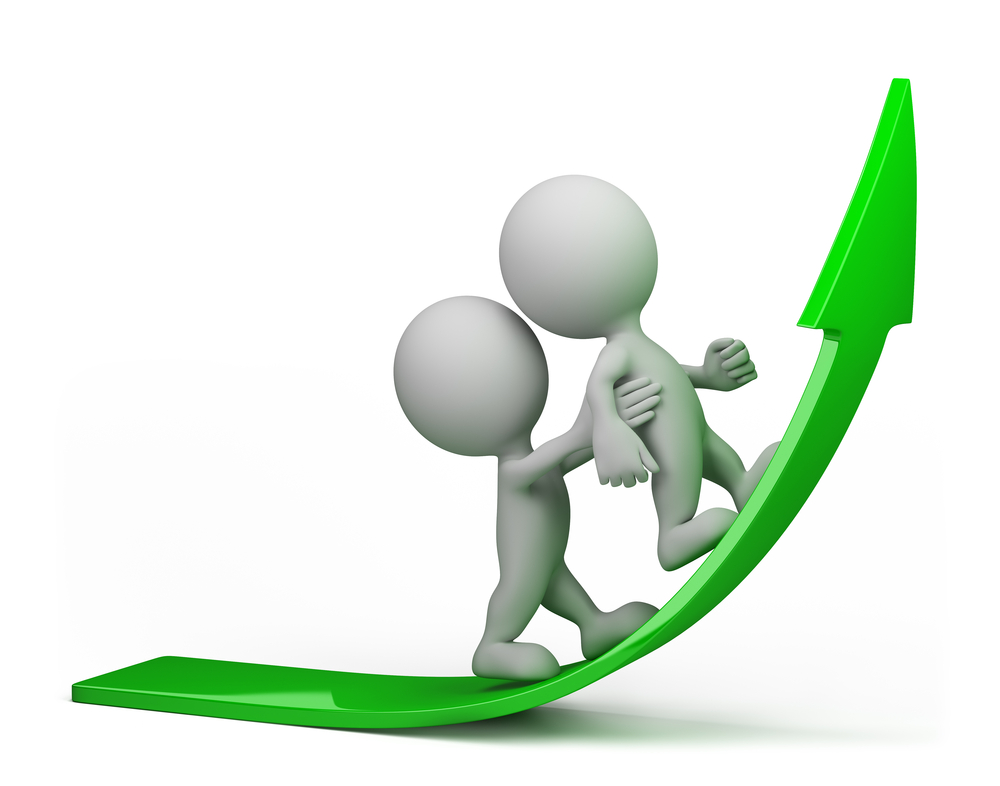 Fleurance, 11/08/16
JMLL/Exponentielle
2
Attention, fil rouge !

Prérequis :

	Tout savoir déjà sur l’exponentielle…

Ou, au moins, connaître :

	— la notion de fonction
	— la dérivation
	— les nombres complexes
								(programme de Terminale S)
Fleurance, 11/08/16
JMLL/Exponentielle
3
Motivations

Un brin d’histoire

L’équation fonctionnelle de la fonction exponentielle

L’équation différentielle et sa résolution en série entière

Le logarithme naturel

La constante e     [6’. Bonus : fractions continues]

L’exponentielle complexe

Généralisation : exponentielles de matrices et d’opérateurs

Séries de Fourier
Fleurance, 11/08/16
JMLL/Exponentielle
4
Le clou de la séance :
Fleurance, 11/08/16
JMLL/Exponentielle
5
Motivations
Fleurance, 11/08/16
JMLL/Exponentielle
6
2. Un brin d’histoire
“Puissances”  : carrés axa, cubes axaxa, etc.

Chuquet 1484, Stifel 1584 : 
			puissances fractionnaires, négatives, 
			mais pas de notation adaptée

Descartes 1637 : a2, a3 
			puissances numériques entières seulement

Wallis 1657, Newton 1676, Leibniz 1678 
					puissances fractionnaires : a1/2 = 
			puissances littérales variables : ap
							apxaq = ap+q
Fleurance, 11/08/16
JMLL/Exponentielle
7
3. L’équation fonctionnelle de la fonction exponentielle
multiplication <—> addition ?
Fleurance, 11/08/16
JMLL/Exponentielle
8
4. L’équation différentielle 
et sa résolution en série entière
Fleurance, 11/08/16
JMLL/Exponentielle
9
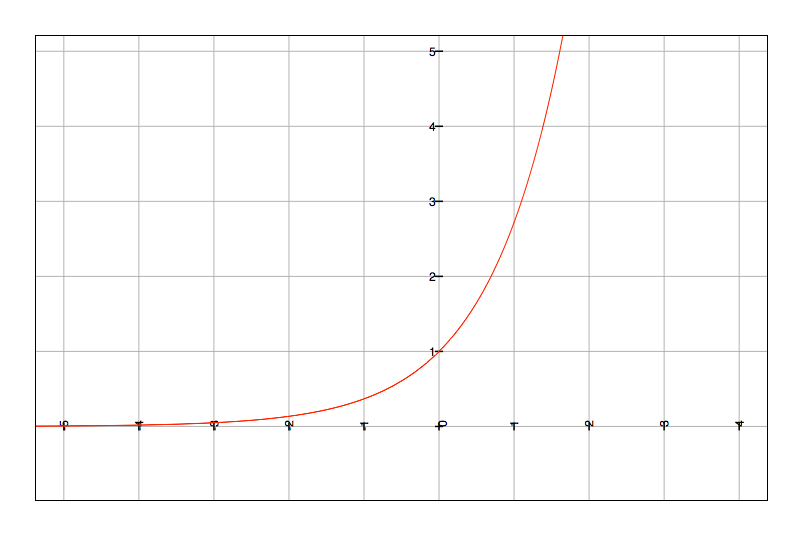 Le graphe de la fonction exponentielle
Fleurance, 11/08/16
JMLL/Exponentielle
10
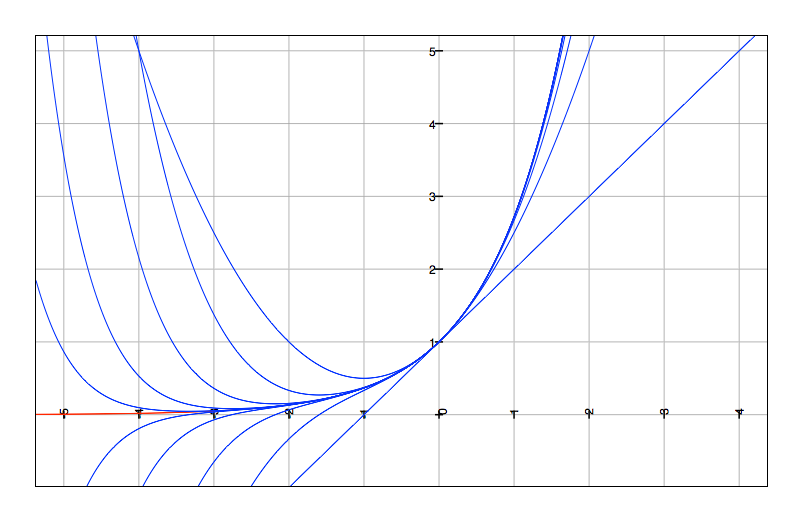 Fleurance, 11/08/16
JMLL/Exponentielle
11
Les premiers termes 
de la série exponentielle
Fleurance, 11/08/16
JMLL/Exponentielle
12
5. La constante e
Leonhard Euler, 1727

Meditatio in Experimenta explosione tormentorum nuper instituta
(Méditation sur des expériences récentes de tir au canon)
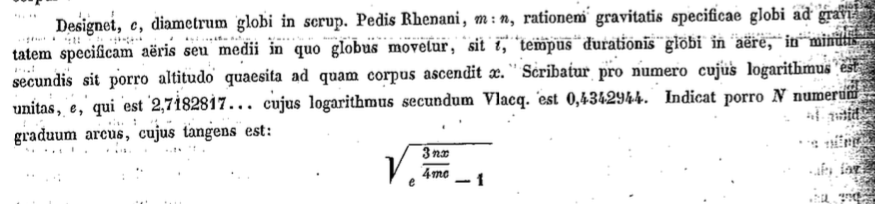 Fleurance, 11/08/16
JMLL/Exponentielle
13
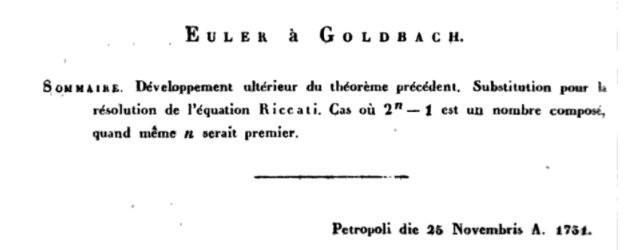 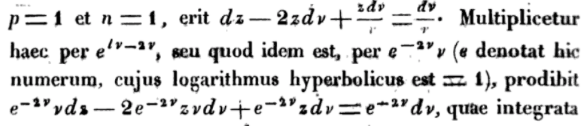 Fleurance, 11/08/16
JMLL/Exponentielle
14
e =  2.71828182845904523536028747135266249775724709369995…
e = p = 3

e3 = 20,085…
Fleurance, 11/08/16
JMLL/Exponentielle
15
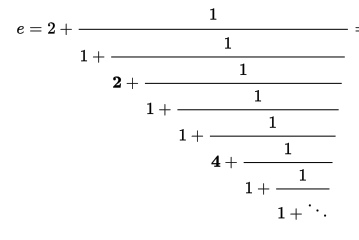 Développement de e 
en fraction continue
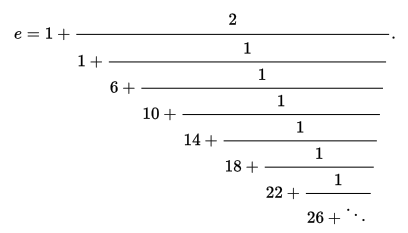 Fleurance, 11/08/16
JMLL/Exponentielle
16
6. Le logarithme naturel
Fleurance, 11/08/16
JMLL/Exponentielle
17
7. L’exponentielle complexe
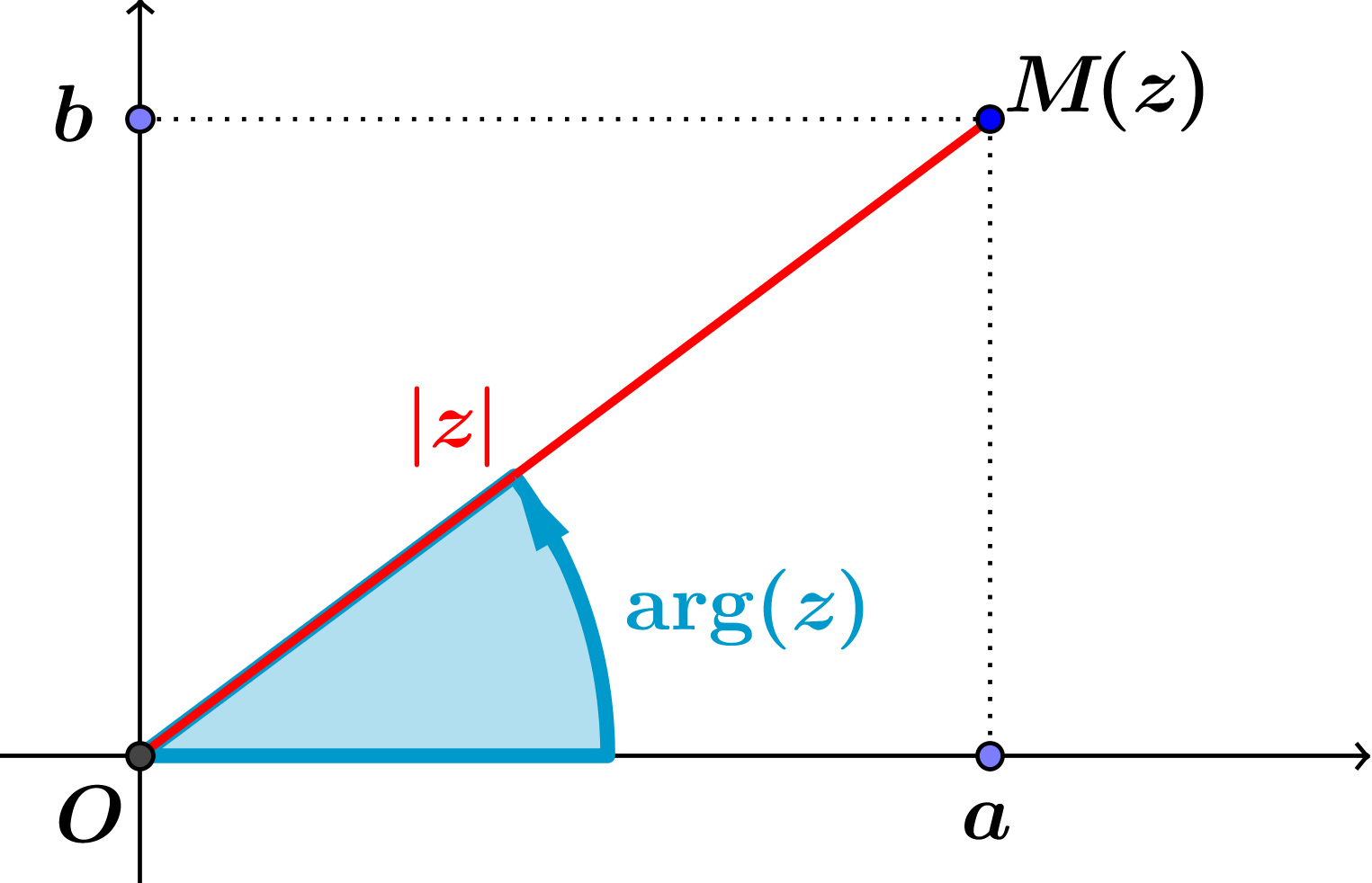 z
y
x
Fleurance, 11/08/16
JMLL/Exponentielle
18
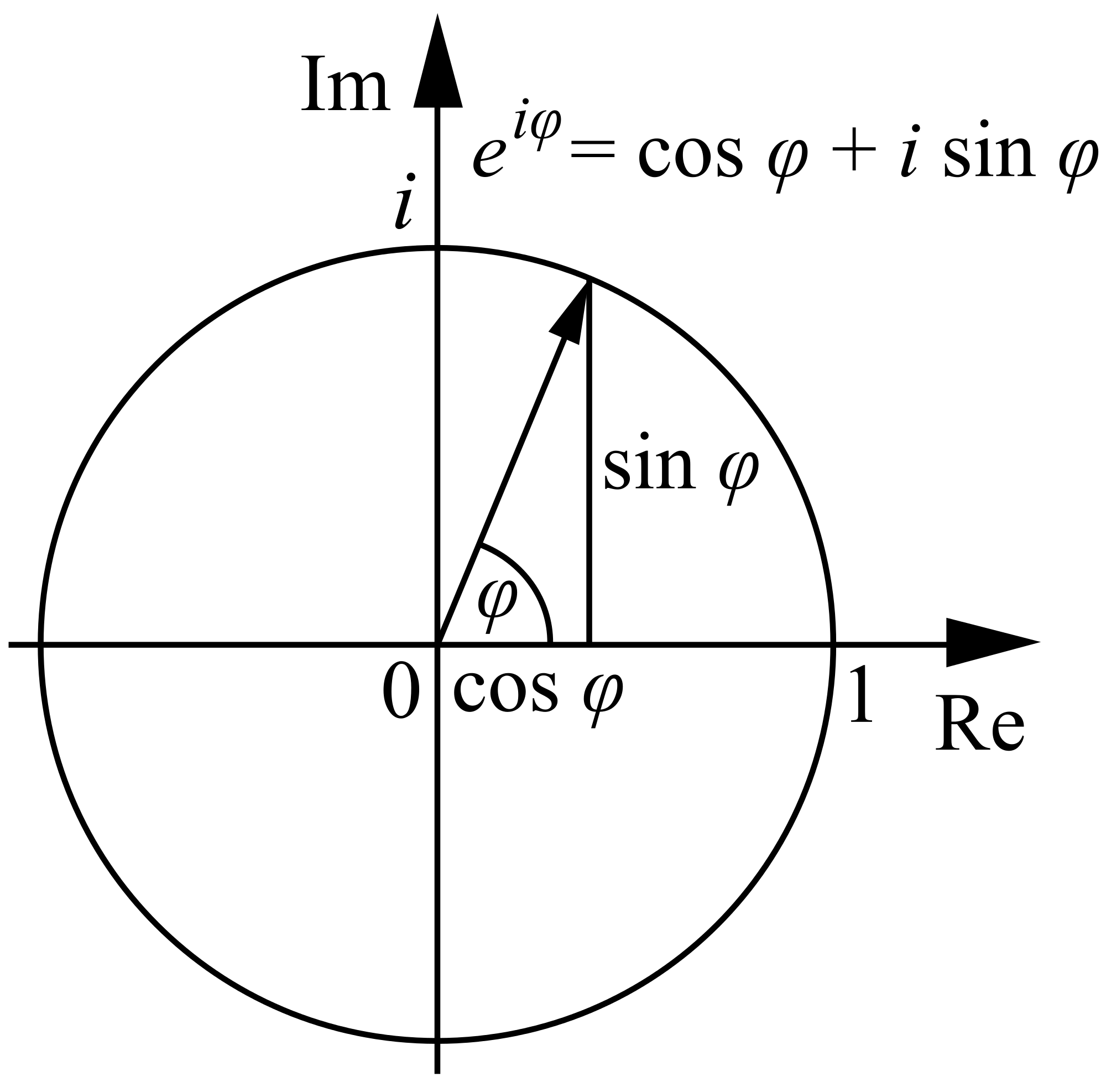 .
Fleurance, 11/08/16
JMLL/Exponentielle
19
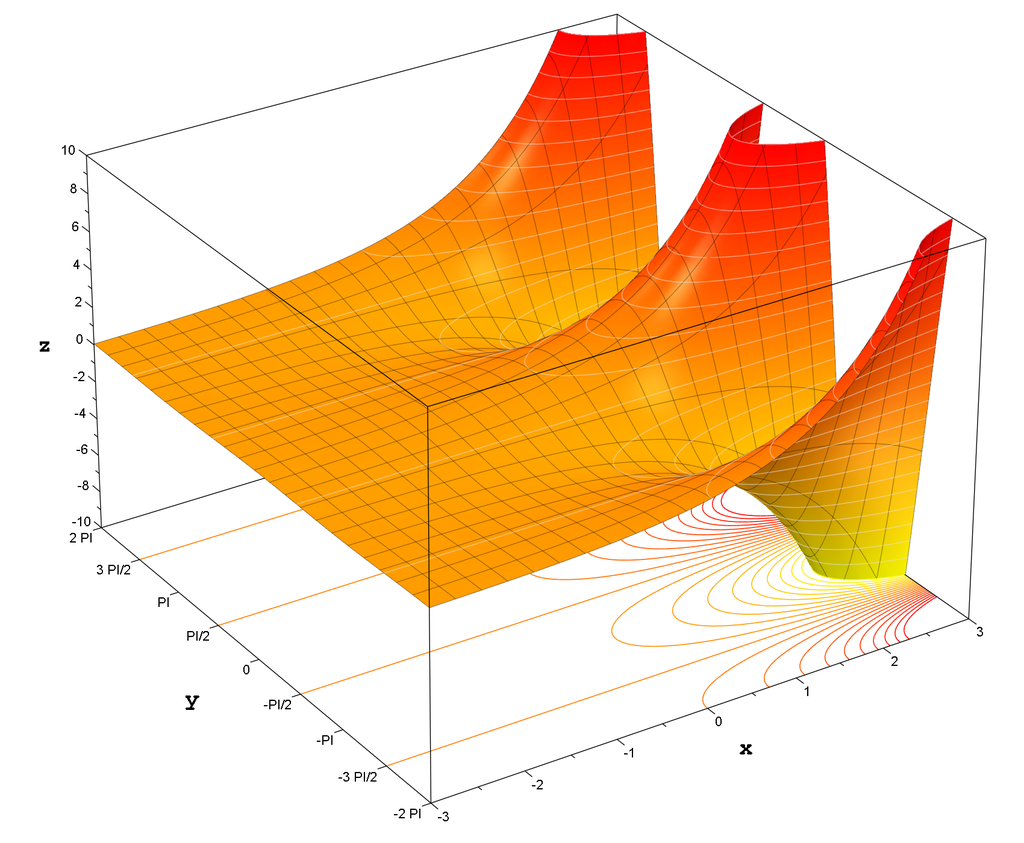 Fleurance, 11/08/16
JMLL/Exponentielle
20
8. Exponentielles de matrices, 
opérateurs, etc.
Fleurance, 11/08/16
JMLL/Exponentielle
21
8. Exponentielles de matrices, 
opérateurs, etc.
Attention à la non-commutativité !

Formule de Campbell-Baker-Hausdorff
Fleurance, 11/08/16
JMLL/Exponentielle
22
Et, comme cerise sur le gâteau, 
une autre jolie formule reliant e et p :
Fleurance, 11/08/16
JMLL/Exponentielle
23